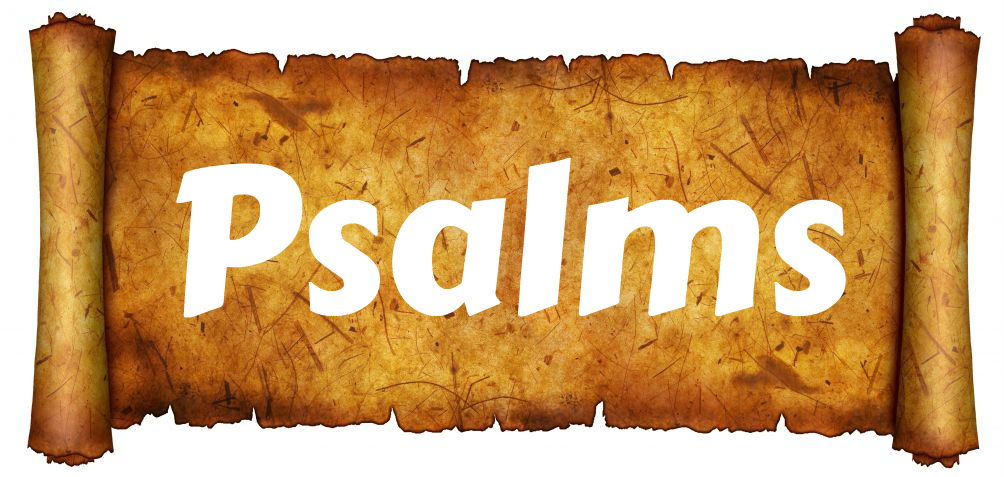 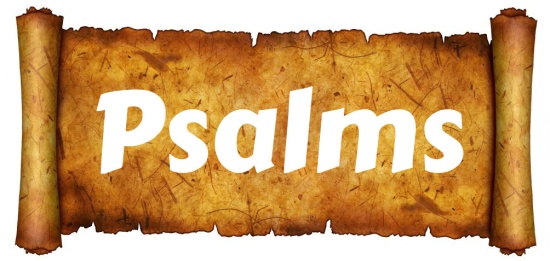 OUTLINE OF STUDY
(08-01)	Expecting the Messiah	

(08-08)	Finding Forgiveness and Restoration

(08-15)	Giving Thanks to Our Faithful God

(08-22)	The Imprecatory Psalms
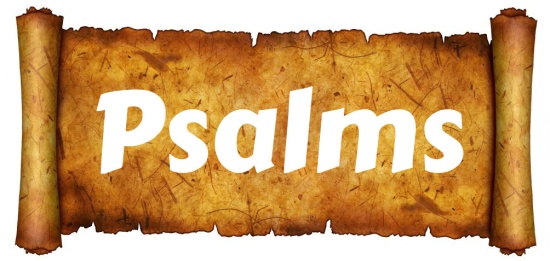 EXPECTING THE MESSIAH
An expectancy of God's deliverance through the coming Messiah is interwoven through a number of psalms.  These psalms in particular find their ultimate fulfillment in Christ Jesus our Savior.

Psalms 20, 22, 21, 2, 144, 45, 89, 101, 110, 72, 132
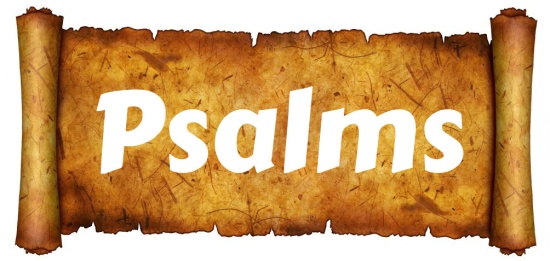 OUTLINE OF STUDY
(08-01)	Expecting the Messiah	

(08-08)	Finding Forgiveness and Restoration

(08-15)	Giving Thanks to Our Faithful God

(08-22)	The Imprecatory Psalms
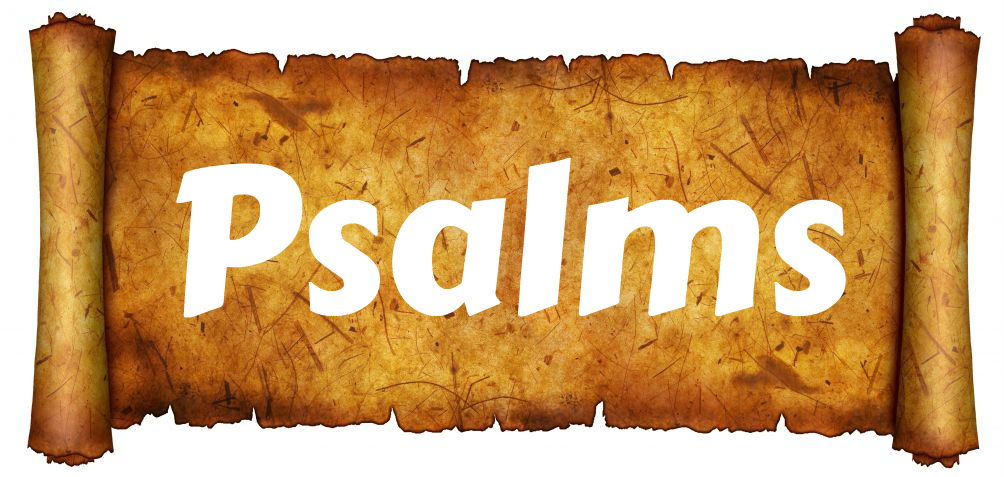